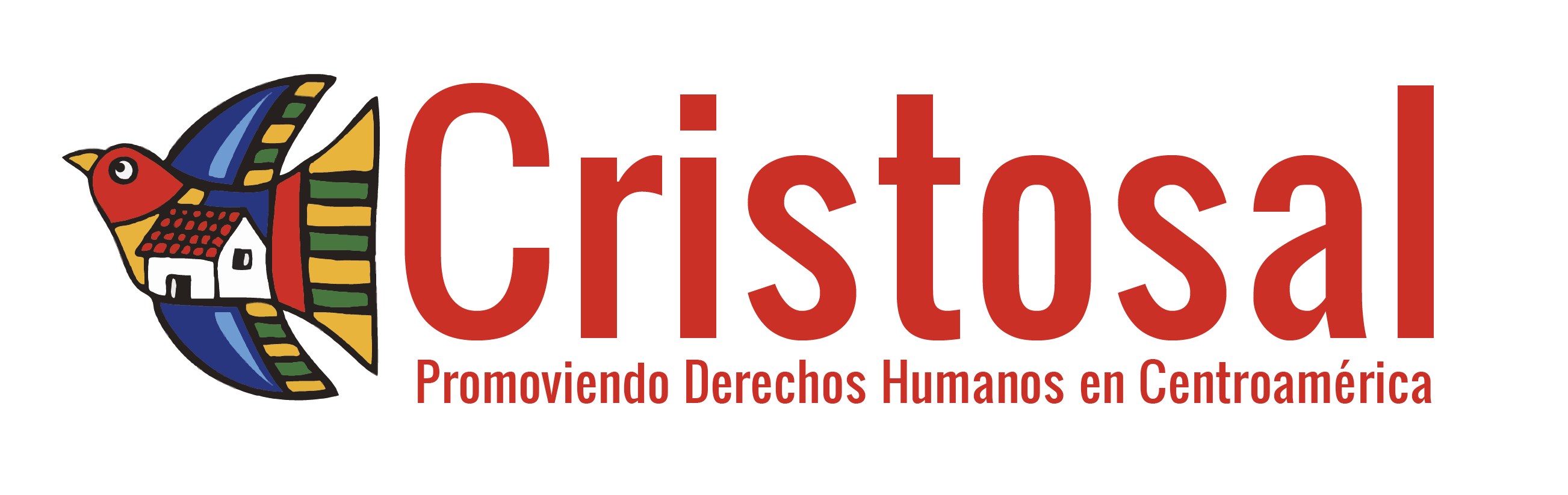 Encuentro para profundizar el diálogo y la cooperación  entre la Conferencia Regional sobre Migración y organizaciones de la sociedad civil: una mirada desde la Responsabilidad Compartida
Tegucigalpa, Honduras.  
26 - 28 de octubre de 2016
Observatorio de Sociedad Civil Sobre El Desplazamiento Forzado por Violencia
De la muestra de 155 personas 38 ya están en situación de desplazamiento.
Y 177 que no se ha desplazado por diversas razones.
De las personas que están en desplazamiento 9 han salido del país,
1 a Guatemala, 
1 a Costa Rica, 
7 a Estados Unidos de los cuales 4 lo han hecho de manera indocumentada.
La Integración Social: Procesos de Restitución de los Derechos
De acuerdo a la Asamblea General de la Organización de las Naciones Unidas (2010) y su Marco de Soluciones Duraderas, cuando “se logra que las personas que antes estaban en situación de desplazamiento interno dejan de necesitar asistencia o protección específicas vinculadas con su desplazamiento y pueden disfrutar de sus derechos humanos sin ser discriminados”, estamos ante la presencia de una solución duradera.
Se busca restaurar por completo la ciudadanía de las personas
Fenómeno Multicausal en Entornos Violentos
[Speaker Notes: No debe ser utilizado para evadir la responsabilidad para la protección nacional e internacional
Fctores no tradicionales : Accesso a la justicia,]
Fenómeno Multicausal en Entornos Violentos
[Speaker Notes: Tercer catagoria de persona el  migrante con necesidades de protección- fallido en su processo a migracion forzoso o solicud de proteccion internacional 
Problema complejo que obligacion lograr solucion problemas estrucutrales en un caso indivuduo]
Acompañamiento en los Fases de Desplazamiento
(1) Etapa de atención inmediata, durante la cual los esfuerzos van dirigidos hacia las necesidades extremas experimentadas por las víctimas por causa del desplazamiento, generalmente alrededor de niveles básicos, a saber: alojamiento, alimentación, vestido, salud física y mental, así como de acogida y solidaridad.
 
(2) Etapa intermedia o de protección, durante la cual los esfuerzos van dirigidos hacia la restauración de la autoestima y la promoción de un proyecto personal de autorrealización de cara a las nuevas oportunidades generadas en medio de un proceso de planificación y gestión de una solución duradera.
 
(3) Etapa de integración a una solución duradera, durante la cual los esfuerzos van dirigidos a la inducción de quienes fueron víctimas de desplazamiento a una comunidad, la de origen u otra, bajo las condiciones mínimas generadas por un ecosistema de desarrollo local a nivel comunitario que garanticen el pleno ejercicio de su ciudadanía, sobre la base de un total disfrute de sus derechos humanos y en armonía con sus nuevos conciudadanos.
Protección y Integración basado en ecosistemas comunitarios
la estrategia basada en el desarrollo de ecosistemas a nivel comunitario para la construcción de soluciones duraderas se perfila como un modelo de desarrollo local, el cual busca incidir en todos los niveles de la administración pública para garantizar un ambiente favorable para el ejercicio pleno de los derechos humanos, así como en las diferentes causas de generación de violencia tanto a nivel estructural, cultural y directa, con sus favorables efectos en la consolidación de la democracia y una paz duradera.
[Speaker Notes: Assistencia diriigido a la transformacion del entorno locales no la s person desplazado o migrantes.  
Un piricnipio importnate es no condicionar la assistenica social a un inteno fallido de abaodno su comunidad de origin sino beneficio la poblacion en general mediante un enfoque de derechos al desarrollo.]
La Responsabilidad Compartida:
Nivel Macro, enmarcado por las instituciones del Estado que determinan la legislación y las políticas públicas a nivel nacional y las entidades supranacionales a nivel regional que orientan a los Estados miembros (TNCA).

Nivel Meso, enmarcado por las autoridades y gobiernos locales que generalmente desarrollan programas, derivados de las políticas públicas, que afectan a la ciudadanía principalmente en el seno de sus comunidades y determinan los niveles de desarrollo a nivel local.
 
Nivel Micro, enmarcado por el accionar de los agentes de desarrollo y humanitario que promueven la cohesión social, principalmente entre ciudadanía y Estado, para una mayor efectividad y representatividad de las aspiraciones de la gente en el espíritu y forma de las políticas públicas, contribuyendo al mismo tiempo en el fortalecimiento de la democracia y la construcción de la paz para una mayor calidad de vida, con inclusión y plenitud del ejercicio de los derechos humanos.
Marco de Acción